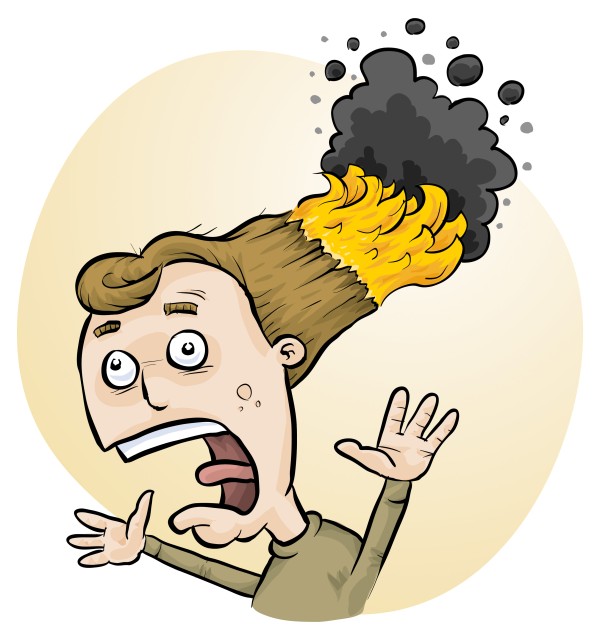 Risk assessments made easy!
Phillip and Eva Crisp
Why do risk assessments?
• reduce injuries• increase legal protection
THE LAWWork Health & Safety Act 2020
. . . a duty . . . to eliminate/minimise risks to health and safety as far as is reasonably practicable.
. . . taking into account and weighing upall relevant matters including:(a) the likelihood of the hazard or the risk concerned occurring; and(b) the degree of harm that might result from the hazard or the risk. . . .
Part 2, Sections 17 and 18
www.riskassess.com.au/info/wa_whs_act
Came
into force
2022
[Speaker Notes: NOT book “risk assessment”, tick sheet, etc
likelihood
degree of harm consideration requires
proper risk assessment using a risk matrix
e.g. Aust/ISO Standard on Risk Management]
Relevant matters
facilities available
behaviour of the class
students with special needs
students with allergies
. . . . . . . .

Issues may, and commonly will,
differ from class to class.

A new risk assessment for each class doing each experiment!
What is RiskAssess?
• web-based risk assessment tool 
• customised to the school situation
• provides  - electronic templates (AU/ISO)  - database information on risks     (chemical, equipment, biological)  - equipment ordering/lab scheduling  - labelling (GHS)
     - learning resources
• easy sharing of experiment templates for customisation
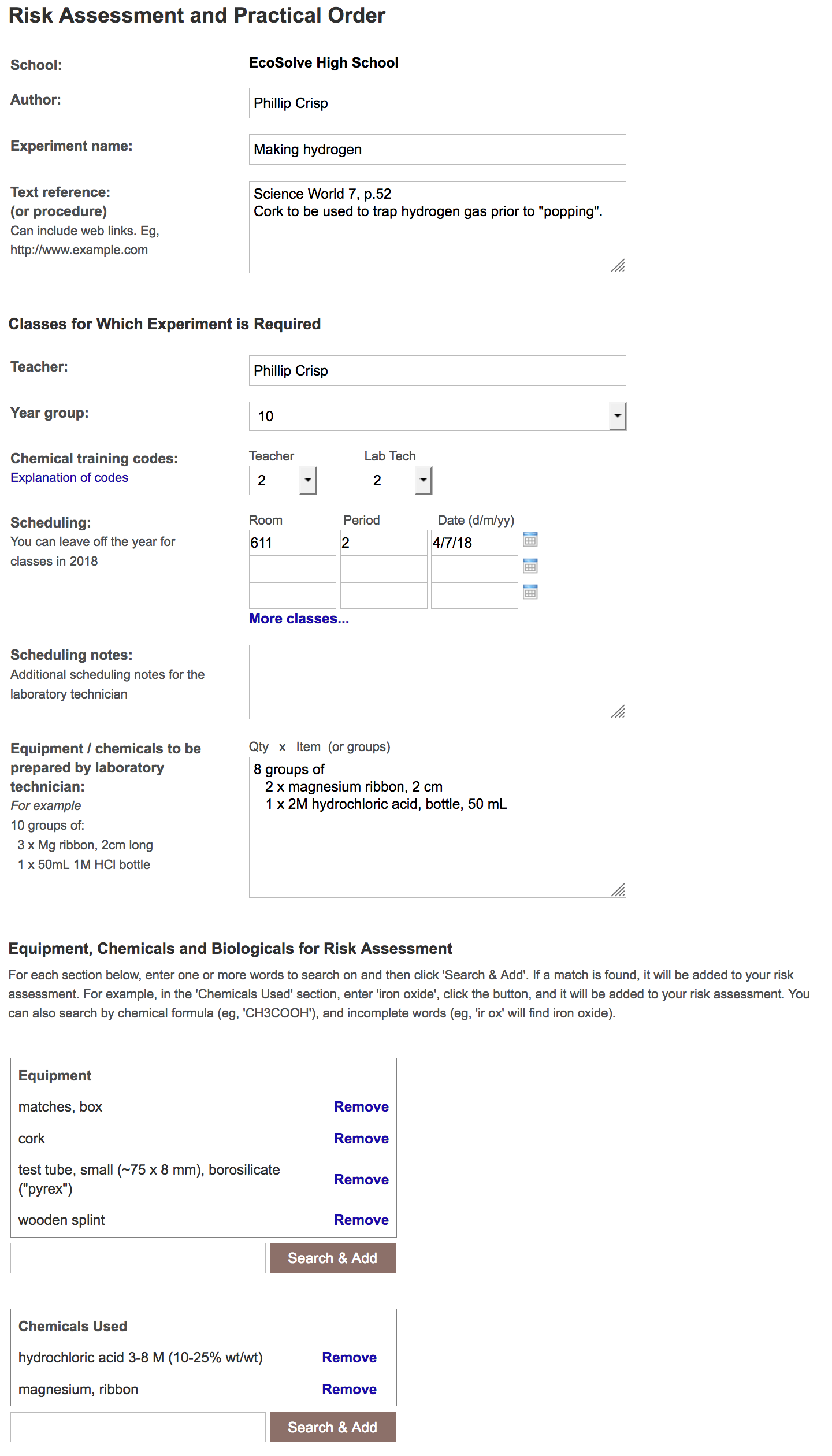 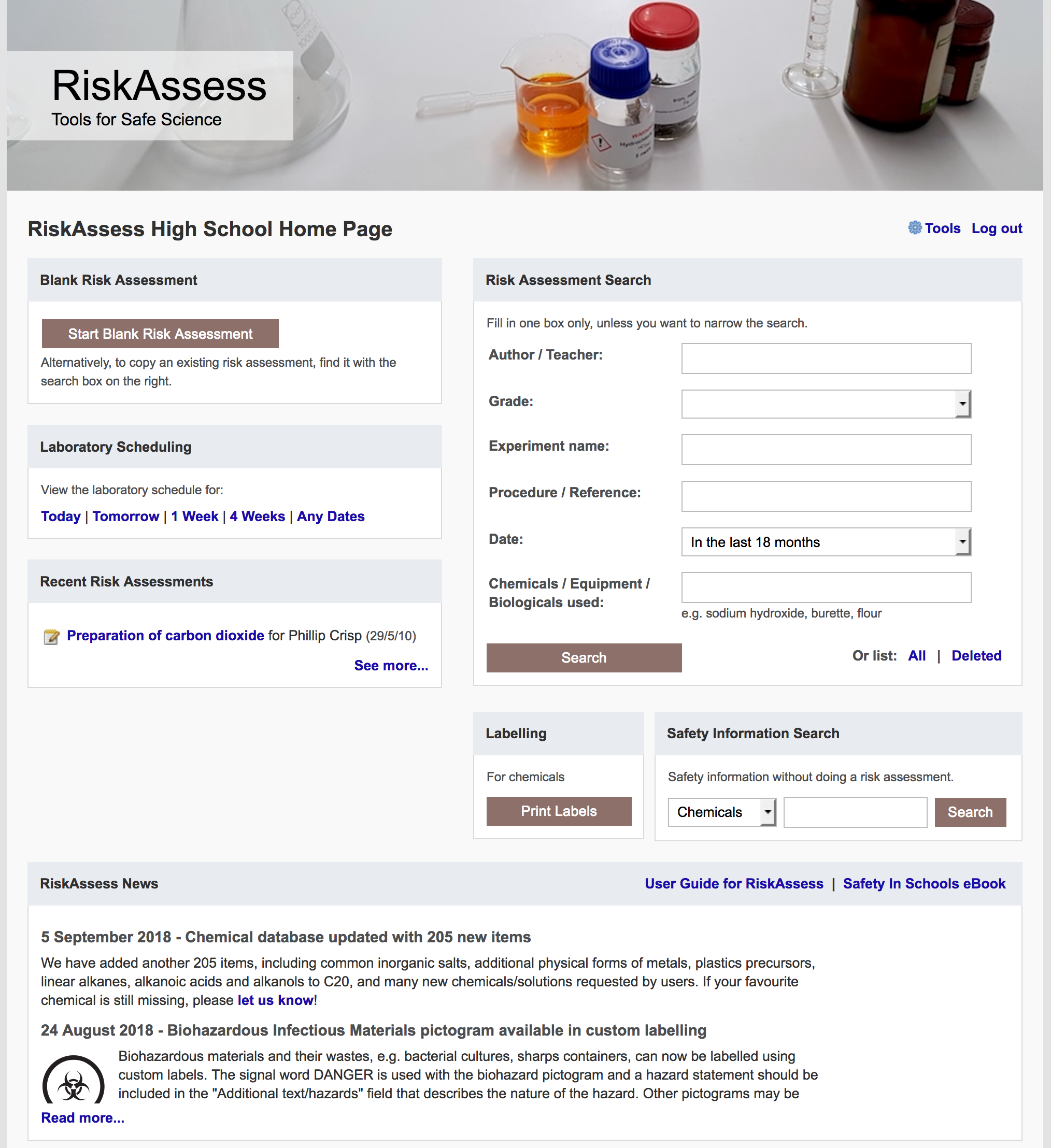 Logic
• separate sections for teacher and science technician 
• initial assessment of inherent risk- if low, go to end- if medium or more, introduce control measures- if high or extreme, third reviewer required
• cross-checking by teacher/scitech/reviewer
• scheduling, ordering, labelling to save time
• inexpensive ($300+GST per campus per year)
Electronic system
• relatively rapid 
• prompts sensitive to context
• reduces paper consumption
• easy to review and update
• easy monitoring and statistics
• easy storage
• demonstrated to work in schools RiskAssess: 2600 schools AU+NZ+CA
                        5,500,000 risk assessments
                        20% WA
Details
• access from school/home 
• nothing to install on computer, tablet or phone(instant update)
• unlimited number of simultaneous users and risk assessments 
• minimal data entry
• complements SDSs
• continuing input from science staff
• multiple backups of data & backup server
• support and advice
Advantages of RiskAssess
• proper consideration of risks and control measures 
• standardisation
• storage of records for legal purposes
• communication between teachers and laboratory technicians
• discourages spur-of-the-moment experiments
• useful for new/inexperienced staff
Outcomes
• reduced frequency of injuries   - to students  - to school staff
• reduced costs for paperwork, litigation and payouts
• compliance with the law
• helps maintain variety of chemicals and equipment
• compliance with the WA Curriculum
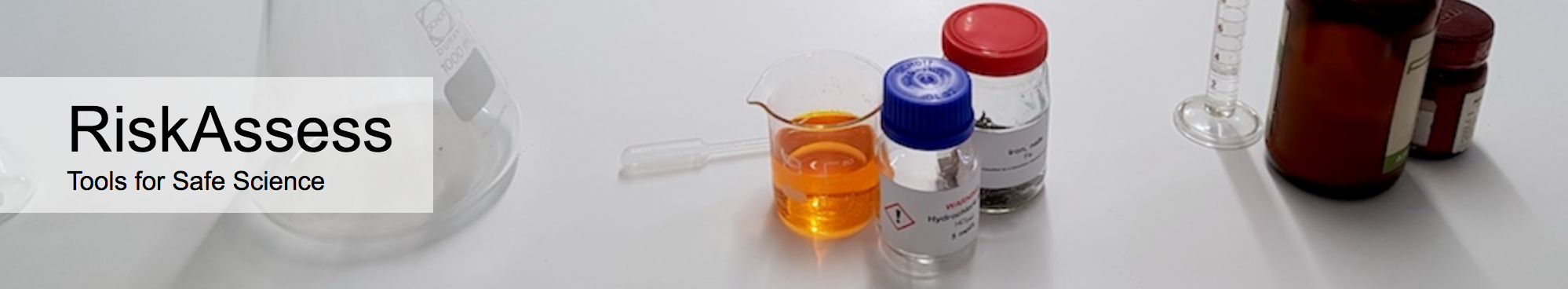 2600 schoolsWA: 70 (20%)
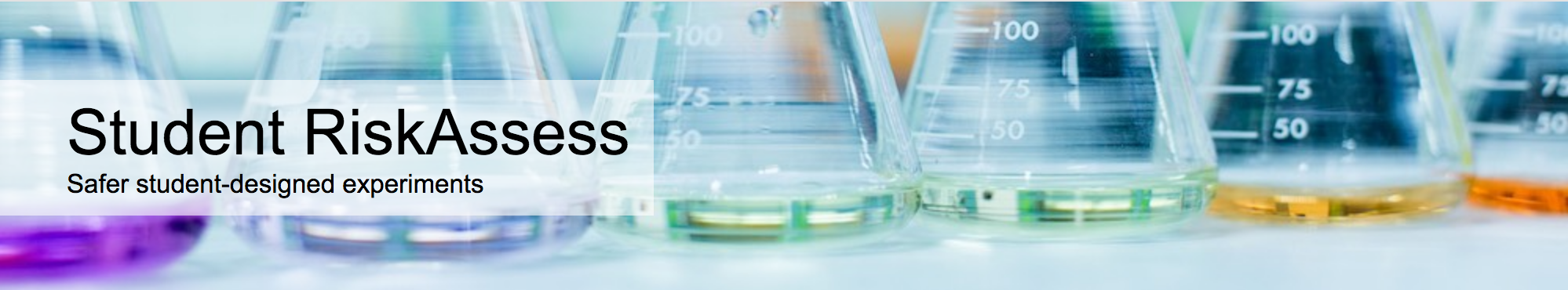 560 schoolsWA: 2
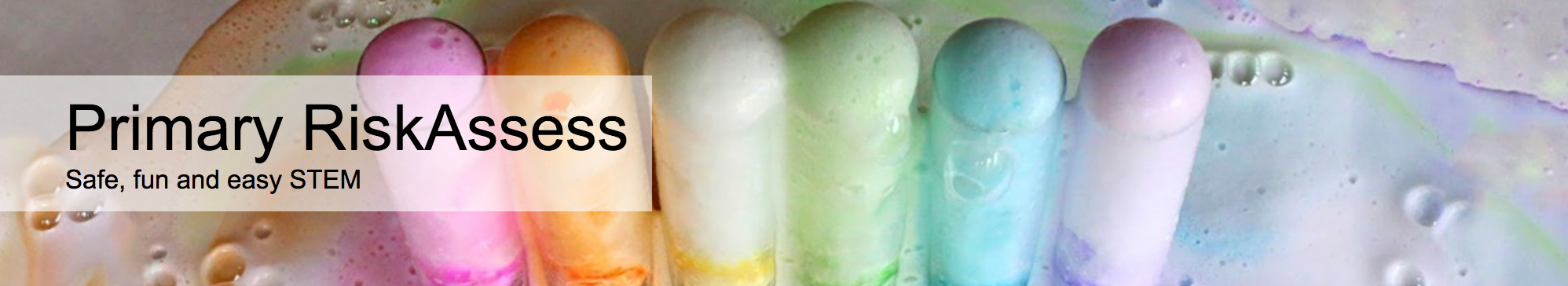 200 schoolsWA: 0
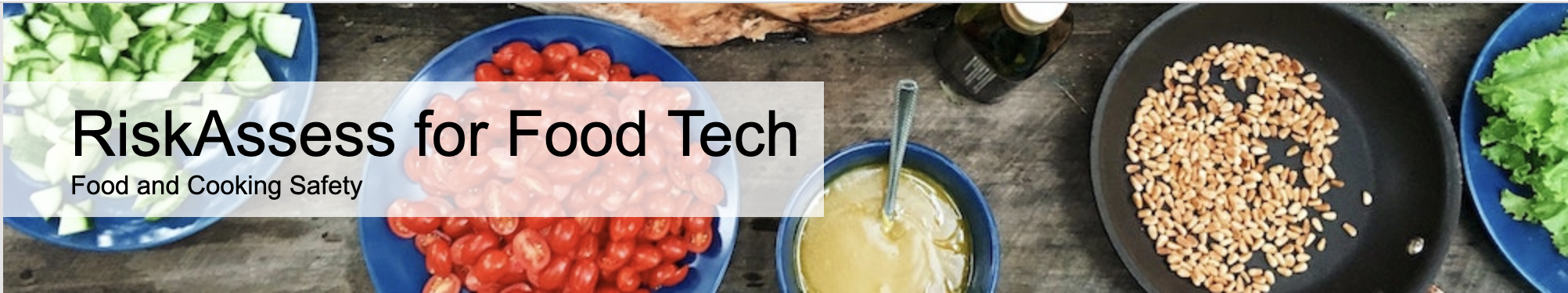 50 schoolsWA: 1
[Speaker Notes: Hands up for usage of each. If some non RA users, show very quick doing a RA before the menu.]
Demonstration